PENGORGANISASIAN MASYARAKAT
Disampaikan dalam MK Pemberdayaan Masyarakat
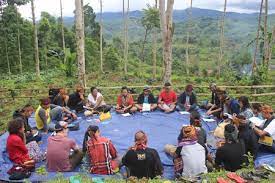 Why Use 3D?
2D Slides
3D Models
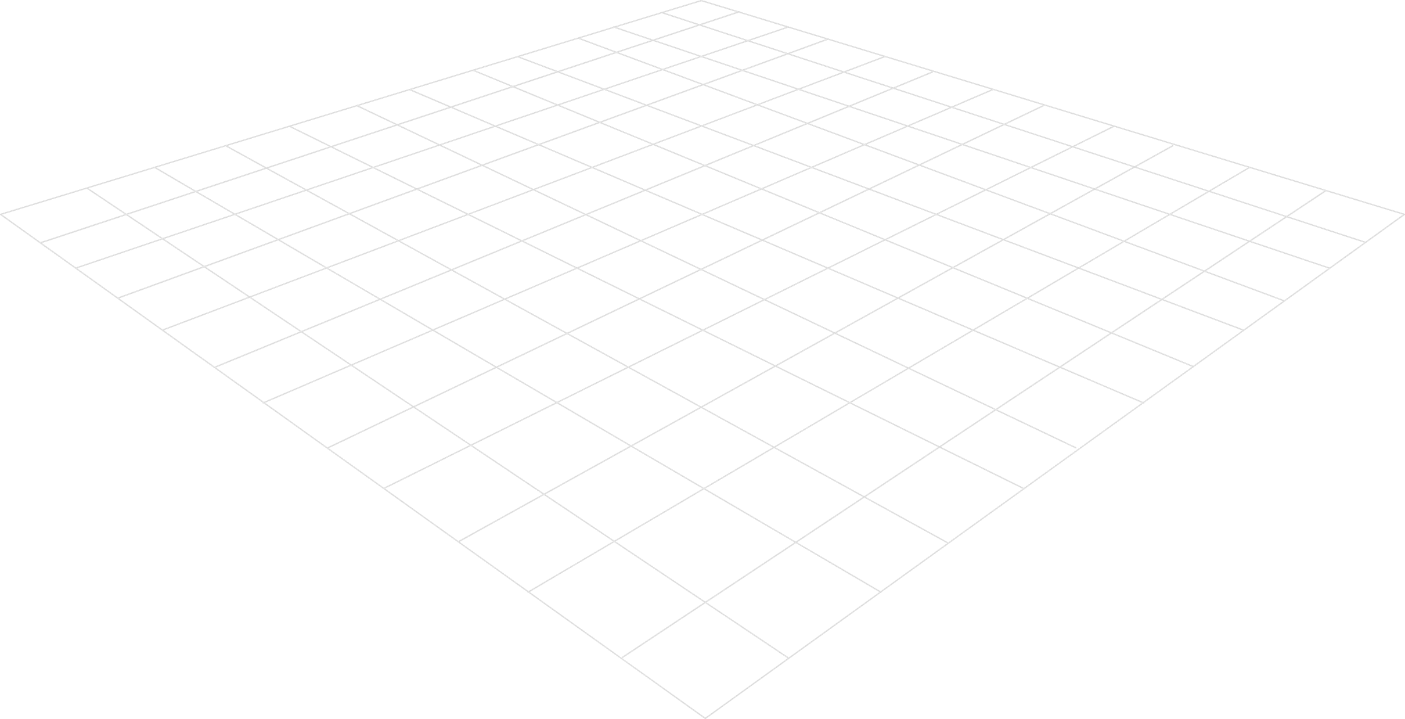 Slides are a static portrait.
3D helps foster conceptual understanding and visual and spatial thinking.
Audience is passive and cannot interact.
Animated 3D models display objects within space in ways text and images cannot.
Definisi
Suatu proses ketika suatu komunitas tertentu mengidentifikasi kebutuhan-kebutuhannya serta mengembangkan keyakinannya untuk berusaha memenuhi kebutuhan itu termasuk menentukan prioritas dari kebutuhan tersebut yang disesuaikan dengan sumber daya yang tersedia dan dengan usaha gotong royong (Sasongko.A, 1996)
Suatu proses dimana masyarakat dapat mengidentifikasi kebutuhan - kebutuhan dan menentukan prioritas dari kebutuhan - kebutuhan tersebut, dan mengembangkan keyakinan untuk berusaha memenuhi kebutuhan - kebutuhan sesuai dengan skala prioritas berdasarkan atas sumber - sumber yang ada dalam masyarakat sendiri maupun yang berasal dari luar dengan usaha secara gotong royong (Ross Murray,2000)
Tujuan Pengorganisasian Masyarakat
Membangun kekuatan masyarakat. 
Memperkokoh kekuatan komunitas basis. 
Membangun jaringan. 
Tumbuhkan rasa percaya diri masyarakat bahwa mereka mempunyai kemampuan dalam penanggulangan masalah.
Definisi Komunitas
Denver (1991): keseluruhan element masyarakat beserta kelembagaan yang ada didalamnya
WHO (1974): suatu pengelompokan sosial yang ditentukan oleh batas-batas geografi serta kesamaan nilai-nilai. 
Anggotanya saling mengenal dan berinteraksi. 
Komunitas berfungsi dalam struktur sosial tertentu serta menerapkan dan membentuk norma-norma tertentu.
Aspek-Aspek Pengorganisasian Masyarakat
Proses
Masyarakat
Berfungsinya masyarakat
Proses
Merupakan proses yang terjadi secara sadar, tetapi mungkin juga tidak disadari,
Jika proses disadari, berarti masyarakat menyadari akan adanya kebutuhan, 
Dalam prosesnya ditemukan unsur - unsur kesukarelaan.Kesukarelaan timbul karena adanya keinginan untuk memenuhi kebutuhan sehingga mengambil inisiatif atau prakarsa untuk mengatasinya,
Kesukarelaan terjadi karena dorongan untuk memenuhi kebutuhan – kebutuhan kelompok atau masyarakat, 
Kesadaran terhadap kebutuhan dan masalah yang dihadapi biasanya ditemukan pada segelintir orang saja yang kemudian melakukan upaya menyadarkan masyarakat untuk mengatasinya. 
Selanjutnya mengintruksikan kepada masyarakat untuk bersama - sama mengatasinya.
Masyarakat
Masyarakat biasanya diartikan sebagai : 
Kelompok besar yang mempunyai Batas - batas Geografis : Desa, Kecamatan, Kabupaten dsb. 
Suatu kelompok dari mereka yang mempunyai kebutuhan bersama dari kelompok yang lebih besar, 
Kelompok kecil yang menyadari suatu masalah harus dapat menyadarkan kelompok yang lebih besar, 
Kelompok yang secara bersama - sama mencoba mengatasi masalah dan memenuhi kebutuhannya.
Proses Pengorganisasian Masyarakat
Disadari dimana Masy merasakan adanya kebutuhan bersama
Tidak disadari dimana masalah dirasakan setelah adanya kebutuhan yang mendesak
Sukarela dimana Toma menyadari adanya kebutuhan, selanjutnya mengambil prakarsa
Tidak sukarela/ mekanisme instruktif dimana program dilaksanakan bila ada instruksi
Perencanaan Pengorganisasian Masyarakat
Pengorganisasian masy berorientasi pada proyek/kegiatan tertentu untuk tujuan meningkatkan kesejahteraan masy.
Perencanaan pengorganisasian masy dlm kep komunitas dikenal dg analisis resiko komunitas,terdiri dari :1. Identifikasi faktor resiko kes dlm komunitas:a. Identifikasi demografi dan karakteristik lingkungan. Identifikasi faktor resiko berkaitan dg demografi dan karakteristik lingkunga